2. TEST DIN PRÆSENTATION INDEN
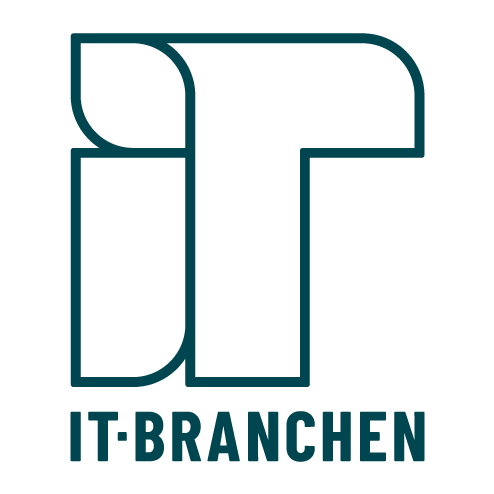 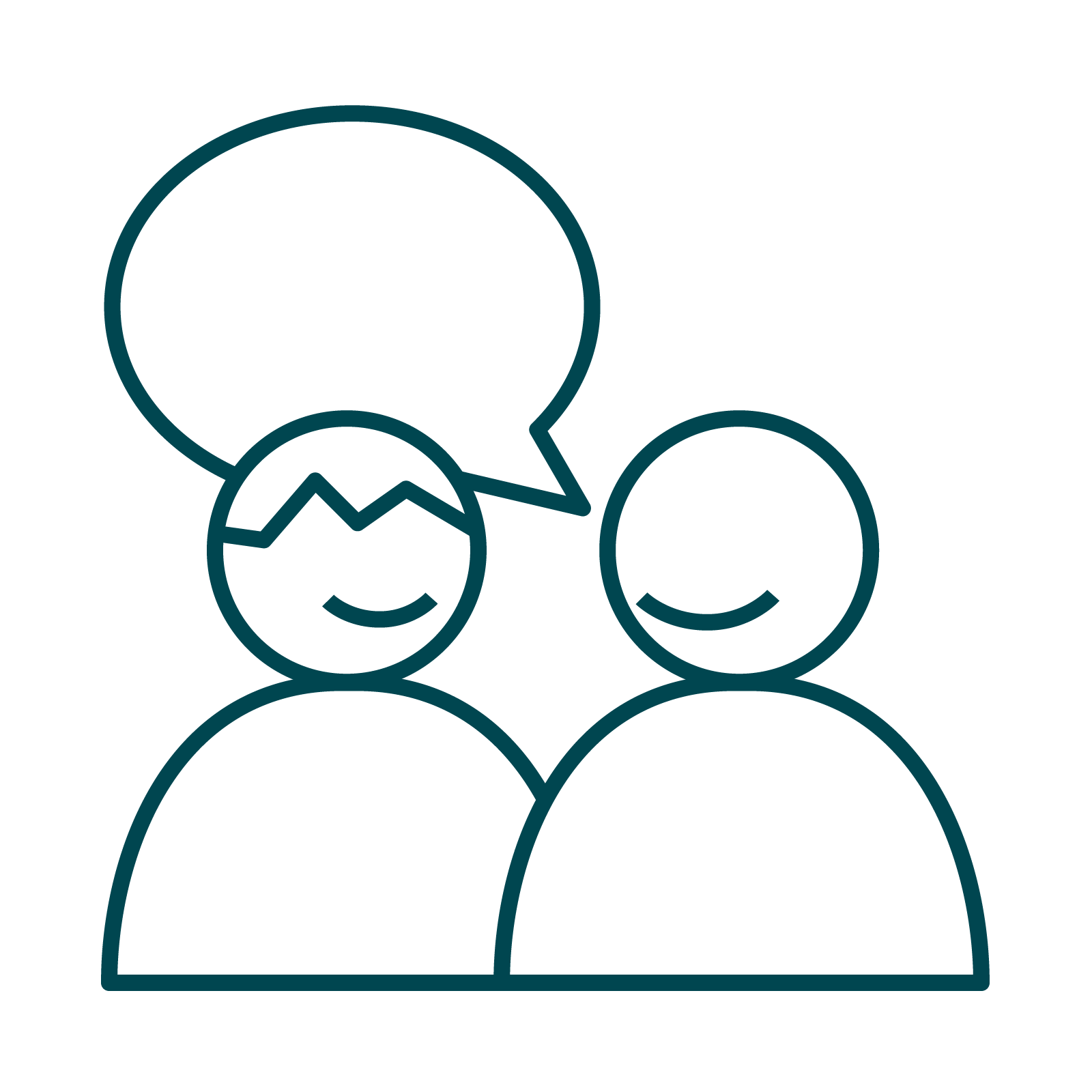 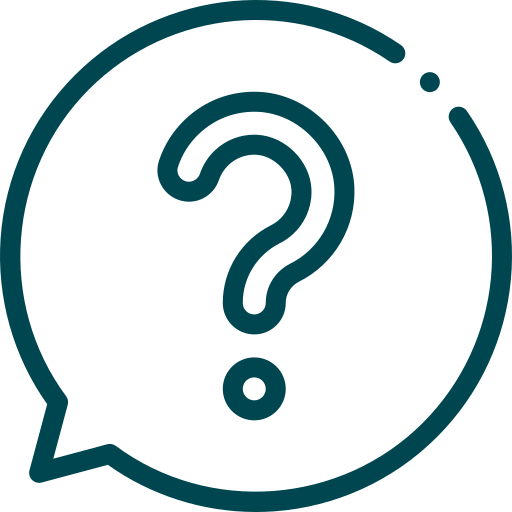